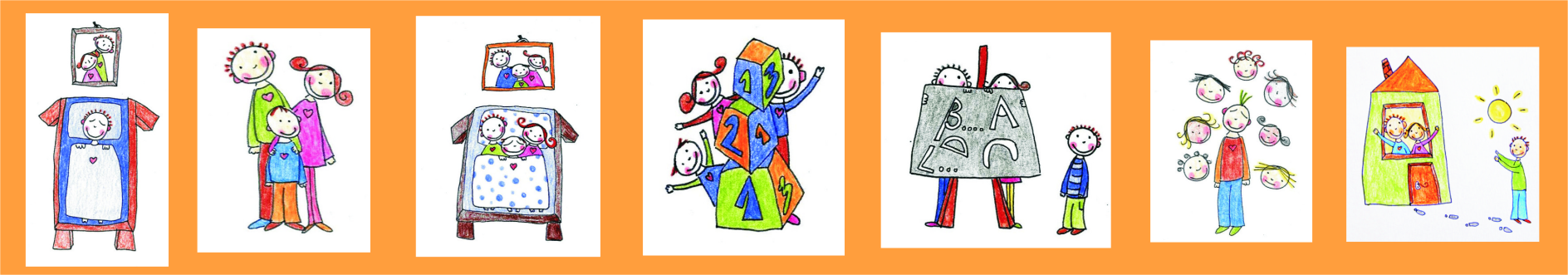 Náhradní rodinná péče v České republice a zkušenosti přímých aktérůPěstounská péče na přechodnou dobu v praxi
www.nahradnirodina.cz                                                        www.nadacesirius.cz                                                           www.nadacesirius.cz
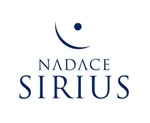 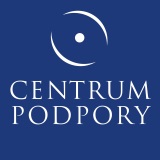 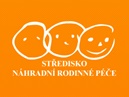 Projekt Centrum podpory NRP je realizován za podpory Nadace Sirius
Náhradní rodinná péče v České republice a zkušenosti přímých aktérů                                                                                                13. 11. 2014
Pěstounská péče na přechodnou dobu 
v praxi
(poznatky z rozhovorů s pěstouny PPPD jako doplňující zjištění)
Rozhovory s poskytovateli PPPD byly zaměřeny na: 
porovnání praktických zkušeností s poskytováním PPPD v době před přijetím novely a po jejím přijetí
získání podnětů, které by mohly přispět k lepšímu nastavení systému                  
proběhly v 5 rodinách poskytujících  PPPD  
zúčastnilo se jich 5 pěstounek a 1 manžel pěstounky
Projekt Centrum podpory NRP je realizován za podpory Nadace Sirius
Náhradní rodinná péče v České republice a zkušenosti přímých aktérů                                                                                                13. 11. 2014
Charakteristika oslovených rodin
Všechny rodiny byly průkopníky PPPD – poskytovaly PPPD dětem před                        přijetím novely zákona o SPO i po jejím zavedení do praxe

Jednalo se o zkušené rodiny – poskytovaly dětem PPPD opakovaně 
     (PPPD v těchto rodinách prošlo celkem 23 dětí, z toho 1 nezletilá matka)

Všechny  rodiny měly bohaté zkušenost i s výchovou vlastních dětí 
     (celkem v těchto rodinách vyrůstalo 17 vlastních dětí a 2 děti osvojené, 
      z toho nejmladšímu dítěti žijícímu v rodině v době realizace výzkumu
      bylo 11 let a nejstarším 18 let a více)
Projekt Centrum podpory NRP je realizován za podpory Nadace Sirius
Náhradní rodinná péče v České republice a zkušenosti přímých aktérů                                                                                                13. 11. 2014
Hlavní zjištění
Jaká byla motivace pěstounů k poskytování PPPD?
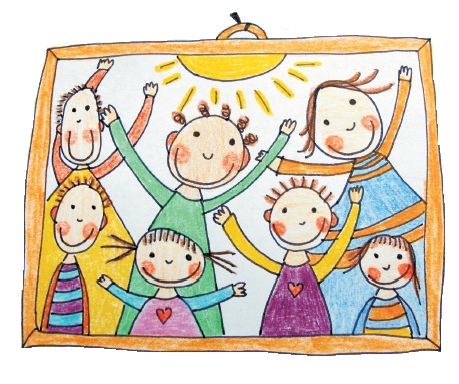 Jako nejsilnější motivace z výpovědí vyplývá:

 altruismus 



  a dále: 				

práce s dětmi jako radost a náplň života
možnost práce doma, být kdykoliv nablízku celé rodině
Projekt Centrum podpory NRP je realizován za podpory Nadace Sirius
Náhradní rodinná péče v České republice a zkušenosti přímých aktérů                                                                                                13. 11. 2014
Jaká byla zkušenost pěstounů s úřady a dalšími 	  institucemi před přijetím novely zákona o SPO?
Shoda ve výpovědích rodin:

velmi nedostatečná právní úprava PPPD 
vstřícný  přístup sociálních pracovnic jednotlivých OSPOD, nicméně na jejich straně nedostatek  informací a potřebného metodického vedení
celkově odmítavý postoj k PPPD některých pracovnic krajských úřadů i některých soudců a pracovnic porodnic 
problematické jednání s kojeneckými ústavy (nynější DC)

jako nejtěžší se ukázala být odborná příprava žadatelů o PPPD
Projekt Centrum podpory NRP je realizován za podpory Nadace Sirius
Náhradní rodinná péče v České republice a zkušenosti přímých aktérů                                                                                                13. 11. 2014
Jak hodnotí pěstouni situaci a nastavení podmínek 	        pro PPPD po přijetí novely zákona o SPO?
přijetí novely vnímají pěstouni shodně jako zásadní průlom 
      a změnu k lepšímu
jednoznačně kladně hodnotí pěstounské rodiny, především:
zlepšení finančního zabezpečení rodin
možnost přerušení poskytování PPPD 
pozvolné předávání dítěte
jejich názory se rozcházejí:
v nastavení maximální délky trvání PPPD na dobu 1 roku
v nastavení věku dětí žijících v rodinách pěstounů poskytujících PPPD
kriticky hodnotí:
neefektivní využívání příspěvku na výkon pěstounské péče
nedostatečné právní ošetření postavení pěstounů
Projekt Centrum podpory NRP je realizován za podpory Nadace Sirius
Náhradní rodinná péče v České republice a zkušenosti přímých aktérů                                                                                                13. 11. 2014
Co se pěstounům v průběhu poskytování PPPD osvědčilo?
příprava celé vlastní rodiny a zohlednění potřeb všech jejích členů 
jasně stanovený IPOD
intenzivní podpora doprovázející organizace 
dostatek času při navazování kontaktu s dítětem
dostatek času na zklidnění rodiny po předání dítěte
zřízení datové schránky
Projekt Centrum podpory NRP je realizován za podpory Nadace Sirius
Náhradní rodinná péče v České republice a zkušenosti přímých aktérů                                                                                                13. 11. 2014
Co bylo pro pěstouny v souvislosti s PPPD v praxi nejtěžší?
nepřiměřeně dlouhá doba čekání na přijetí dítěte
upřednostnění ústavní péče před PPPD
přijetí miminka bez získání potřebných informací o jeho zdrav. stavu
vyřizování různých úředních formalit
nemožnost plánování doby odpočinku pro rodinu
zájem a tlak okolí, kterému musí čelit jejich vlastní děti
předání prvního dítěte
Projekt Centrum podpory NRP je realizován za podpory Nadace Sirius
Náhradní rodinná péče v České republice a zkušenosti přímých aktérů                                                                                                13. 11. 2014
Kde či u koho pěstouni čerpali oporu, co jim pomohlo, pomáhá?
manžel, vlastní děti, širší rodina
lidé z okolí, kteří věří smyslu PPPD
podpora doprovázející organizace
vstřícný přístup sociální pracovnice v místě jejich bydliště
sdílení zkušeností s ostatními pěstouny poskytujícími PPPD
spolupráce s odborníky
Projekt Centrum podpory NRP je realizován za podpory Nadace Sirius
Náhradní rodinná péče v České republice a zkušenosti přímých aktérů                                                                                                13. 11. 2014
V čem obecně spatřují pěstouni možná úskalí PPPD?
v nesprávné motivaci žadatelů o tuto formu péče
v nekvalitní přípravě 
v nízkém věku dětí žijících v rodině pěstounů
v nesprávném odhadu vlastních sil a možností pěstounské rodiny
v nesprávném odborném posouzení žadatelů o tuto formu péče
v nedostatku času na péči o sebe, rodinu, partnerský vztah
v případě nezletilých matek nebo dětí na prahu dospělosti v tom, že není dořešena legislativa, též chybí nastavení služeb, které by na PPPD volně navazovaly
Projekt Centrum podpory NRP je realizován za podpory Nadace Sirius
Náhradní rodinná péče v České republice a zkušenosti přímých aktérů                                                                                                13. 11. 2014
Jaké změny ke zlepšení by pěstouni na přechodnou dobu přivítali?
především změnu postoje společnosti 
větší informovanost všech odborníků, ale i širší veřejnosti
zlepšení komunikace mezi odpovědnými pracovníky státní správy
zkvalitnění výběru pěstounů
zkvalitnění přípravy pěstounských rodin
zkvalitnění povinného vzdělávání všech pěstounů 
vytvoření praktické příručky ošetřující konkrétní situace
jasně stanovený IPOD
mantinely sanace biologické rodiny s ohledem na zájem dítěte
Projekt Centrum podpory NRP je realizován za podpory Nadace Sirius
Náhradní rodinná péče v České republice a zkušenosti přímých aktérů                                                                                                13. 11. 2014
urychlení soudních řízení
uzákonění nároku na bezplatné očkování pěstounů proti různým přenosným chorobám 
změnu zákona o matrikách (RL dítěte)
ponechání doprovázení neziskovým organizacím 
oslovení pěstounů PPPD k převzetí dítěte přes doprovázející organizaci
zkvalitnění služeb pro pěstounské rodiny:
rozšíření odlehčovacích služeb
zřízení SOS linky s nepřetržitým provozem
nastavení pomoci s vyřizováním různých úředních formalit a náležitostí
více prostoru pro sdílení zkušeností s ostatními pěstounskými rodinami
Projekt Centrum podpory NRP je realizován za podpory Nadace Sirius
Náhradní rodinná péče v České republice a zkušenosti přímých aktérů                                                                                                13. 11. 2014
Co by pěstouni vzkázali zájemcům o poskytování     pěstounské péče na přechodnou dobu?
„Při rozhodování dejte přednost potřebám svého dítěte.“
„Neprosazujte si pěstounskou péči na úkor své vlastní rodiny.“
„Je to velká práce a zároveň velká radost.“
„Vše je potřeba dobře promyslet.“
„Ať jdou do toho!“
Projekt Centrum podpory NRP je realizován za podpory Nadace Sirius
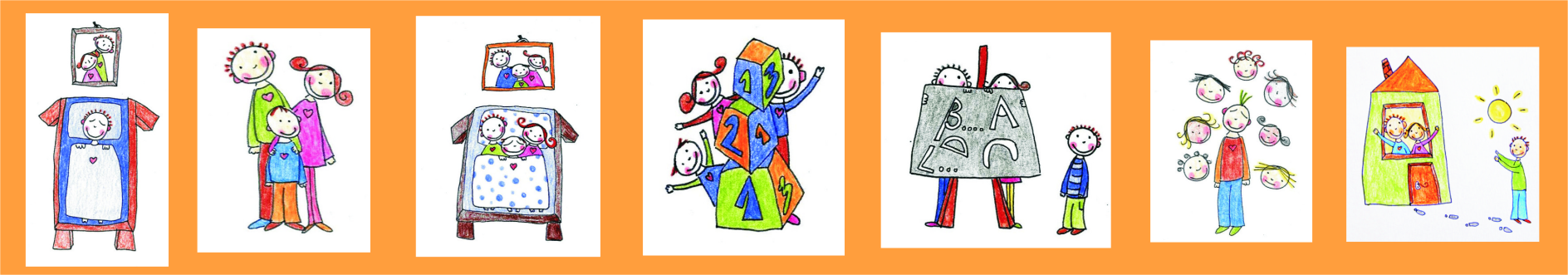 Děkuji za pozornost!
Středisko náhradní rodinné péče, spolek
Alena Vávrová

Jelení 91, 118 00 Praha 1
Tel./fax: +420 233 355 309
Infolinka: +420 233 356 701
info@nahradnirodina.cz
www.nahradnirodina.cz
Projekt Centrum podpory NRP je realizován za podpory Nadace Sirius